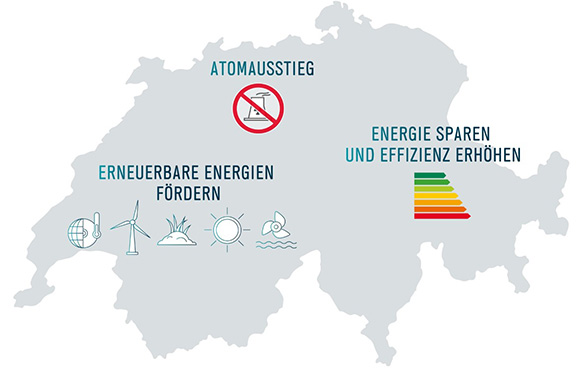 FaktenFür Energie-experten … und «Schülerstimmvolk»Zur Energiestrategie 2050 der schweiz
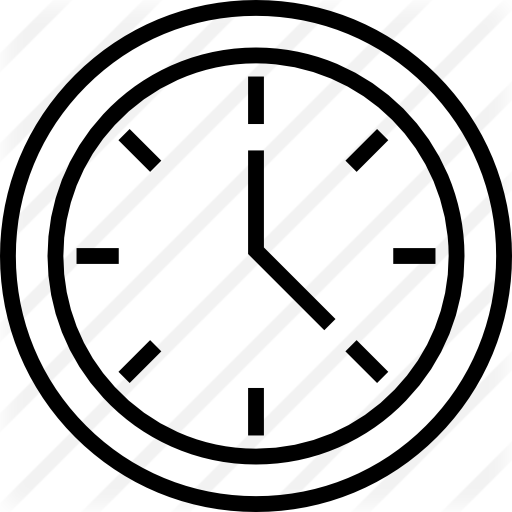 AUFTRAG: Werde Experte/-in zu einem ENERGIE-Thema! 
Arbeit in Gruppen zu maximal 6 Teilnehmern! Jedes Gruppenmittglied erhält ein Thema. Eigne dir den Inhalt deines Faktenblattes an! Fasse es für dich zusammen (30 Min. Zeit)! 

AUSTAUSCH: Experten/-innen referieren vor der eigenen Gruppe
Jede/r Expertin/-e hat für das eigene Thema (Faktenblatt) 5 Minuten Zeit für ein Kurzreferat vor der Gruppe (bestimmt jemanden als Zeitchef/-in).
30 Min.
30 Min.
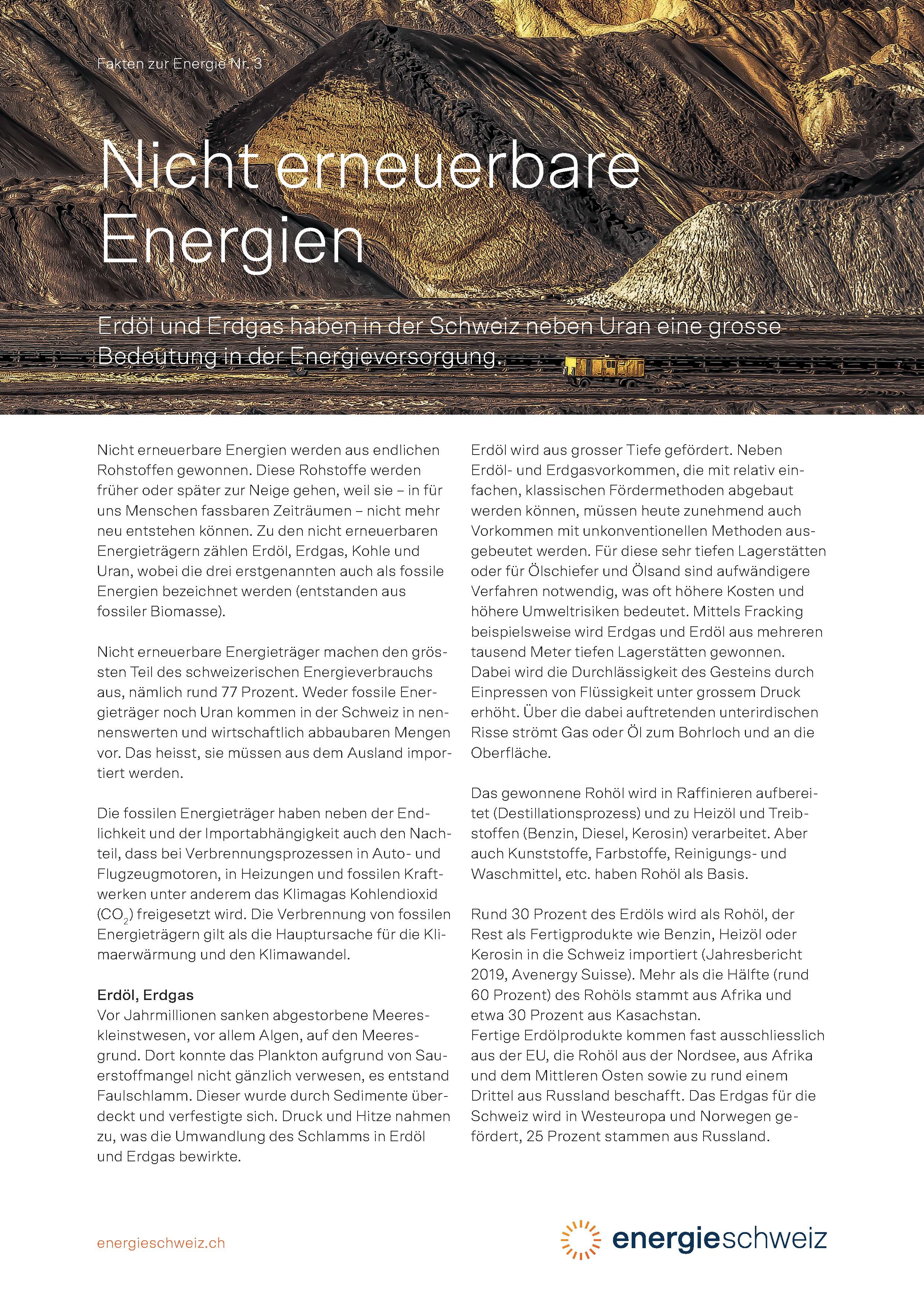 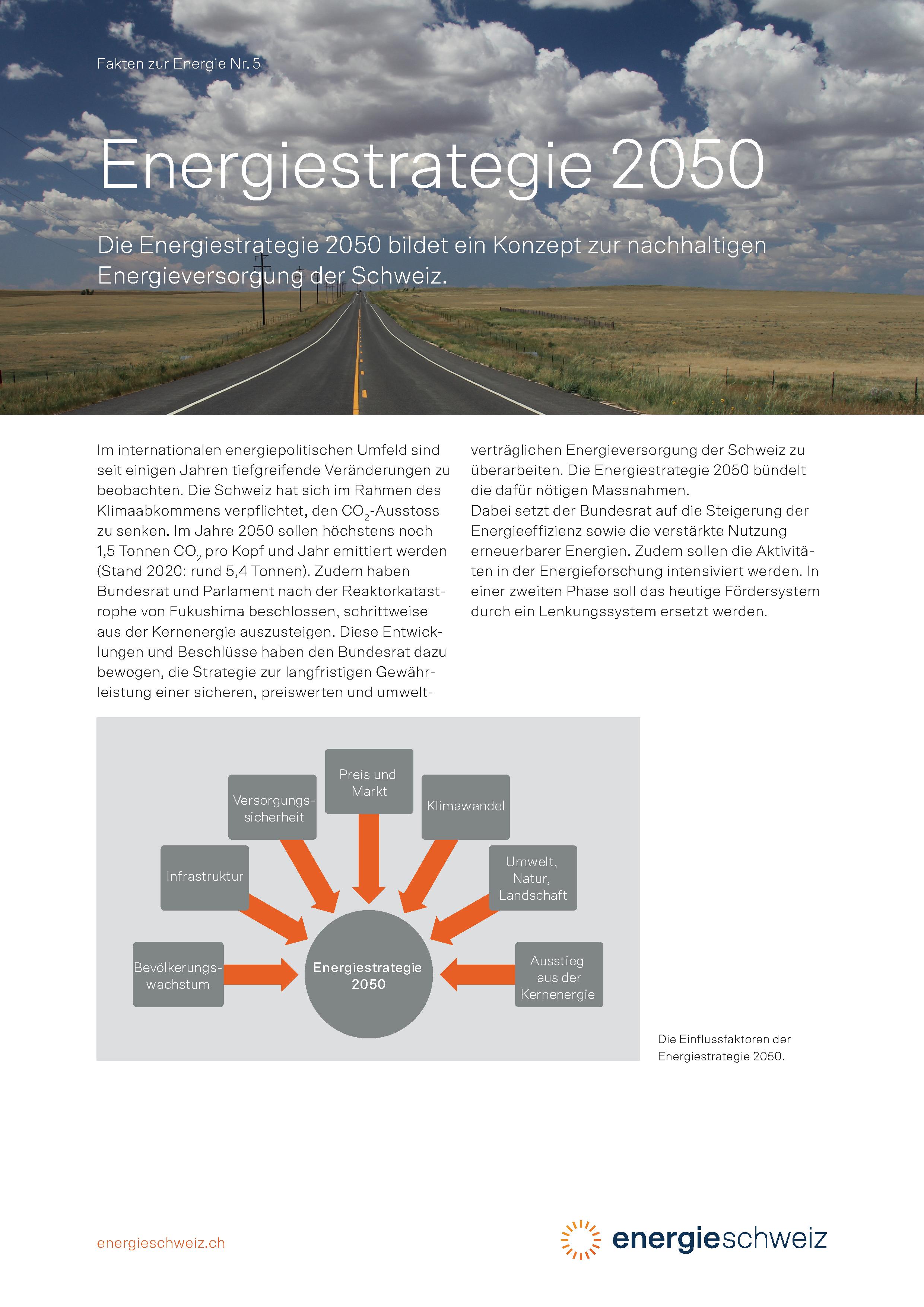 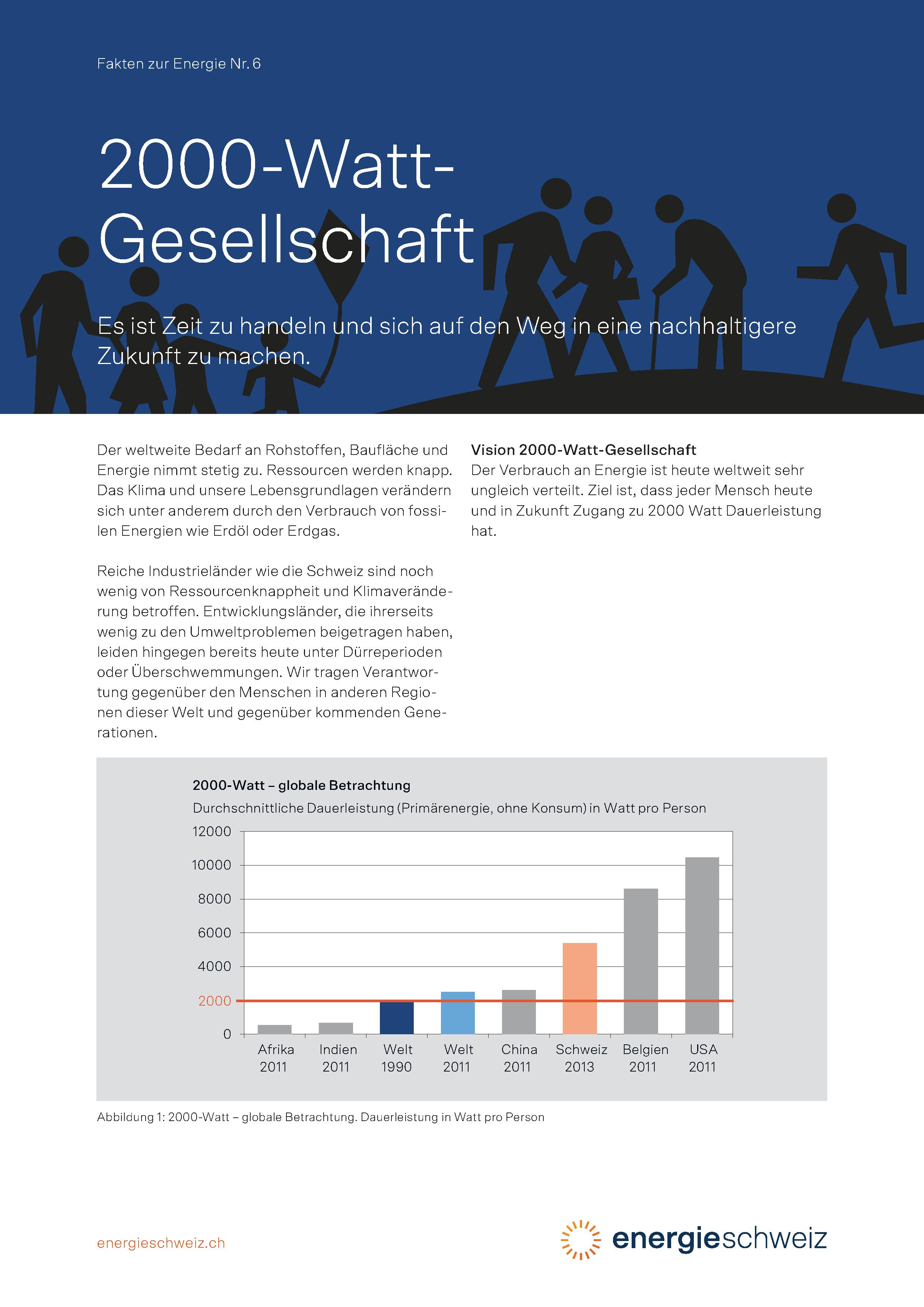 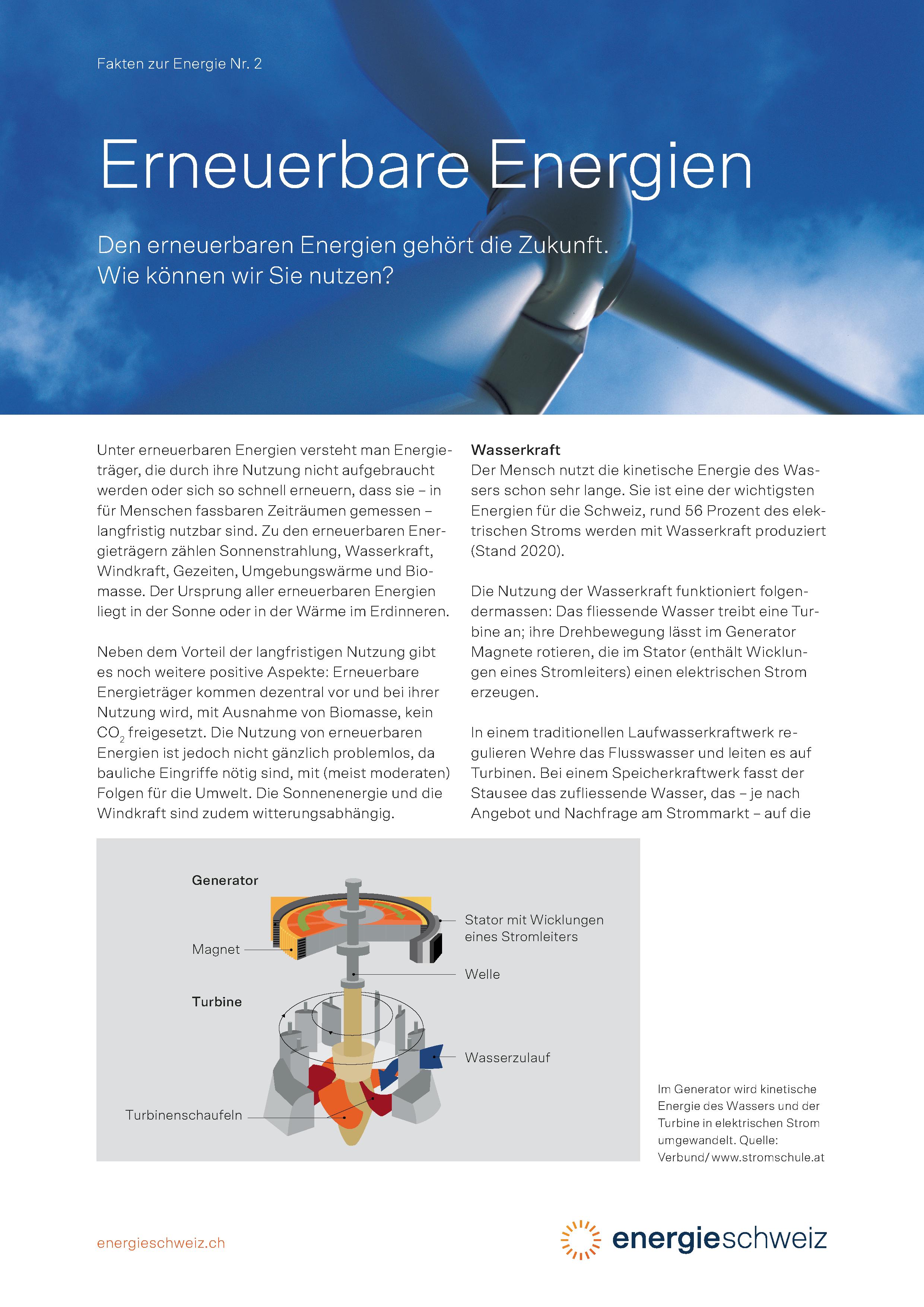 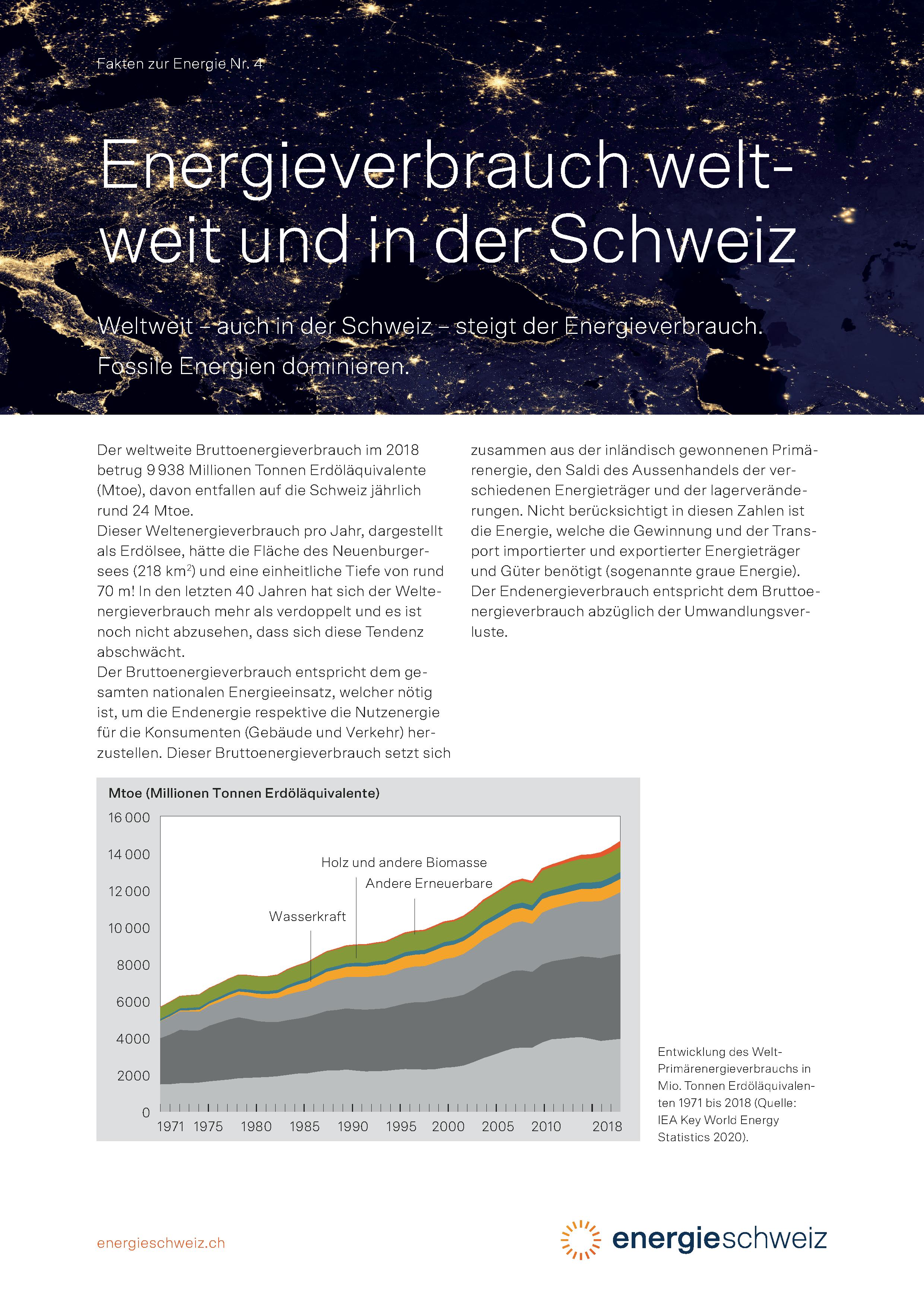 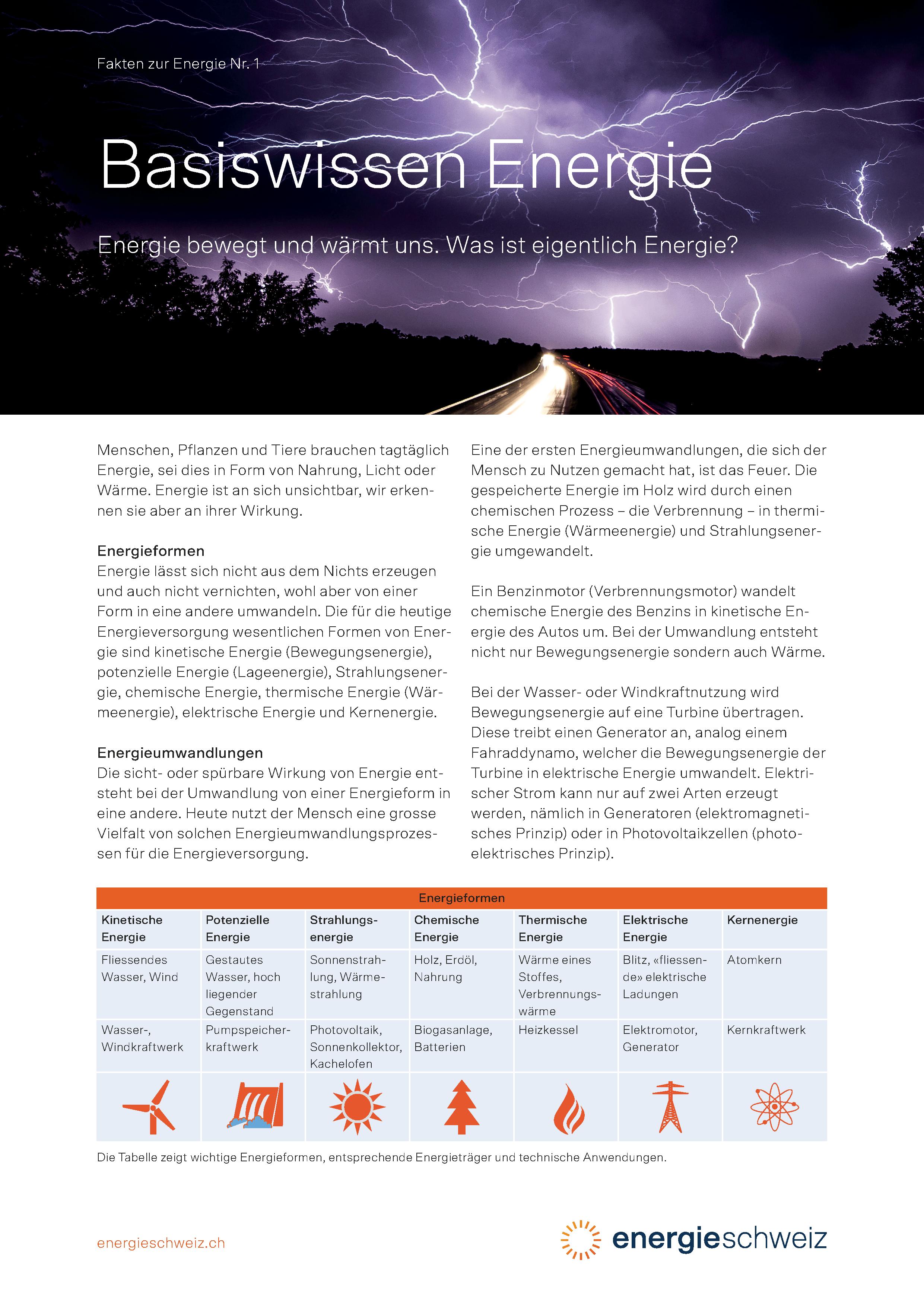 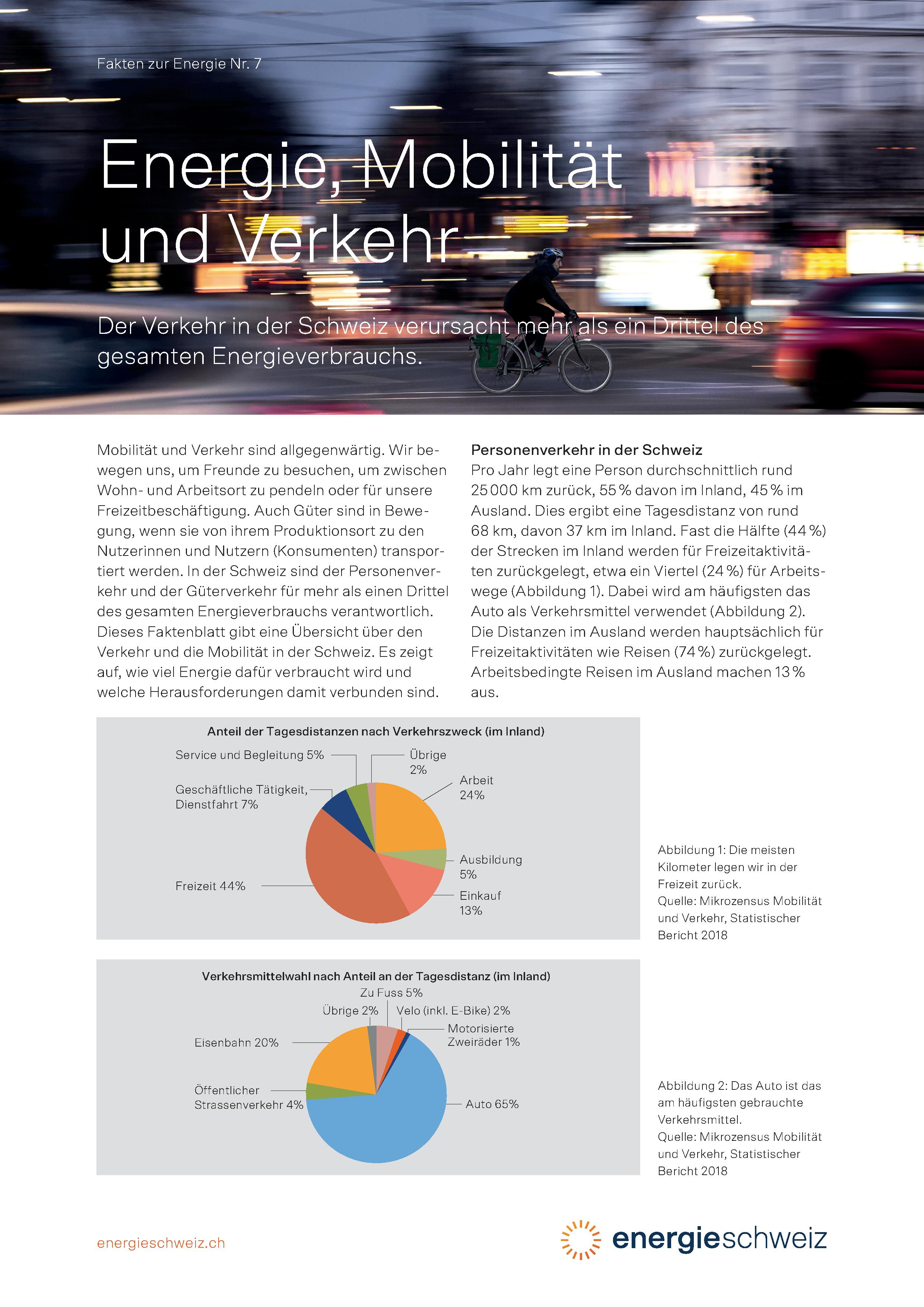 faktenblätter
Link: https://www.energieschweiz.ch/page/de-ch/unterrichtsthema-energie?p=22946,22952
Erste Abstimmung zum Energiegesetz
Am 21. Mai 2017 hat das Stimmvolk das revidierte Energiegesetz angenommen. 
Es dient dazu, den Energieverbrauch zu senken, die Energieeffizienz zu erhöhen und die erneuerbaren Energien zu fördern. Zudem wird der Bau neuer Kernkraftwerke verboten. 
Die Schweiz kann so die Abhängigkeit von importierten fossilen Energien reduzieren und die einheimischen erneuerbaren Energien stärken. 
Das schafft Arbeitsplätze und Investitionen.

Zweite Abstimmung zum Energiegesetz
Nach einer klasseninternen „ARENA“-Sendung werdet ihr in der Klasse nochmals (geheim) darüber abstimmen, ob ihr das Gesetz annehmen oder ablehnen wollt.
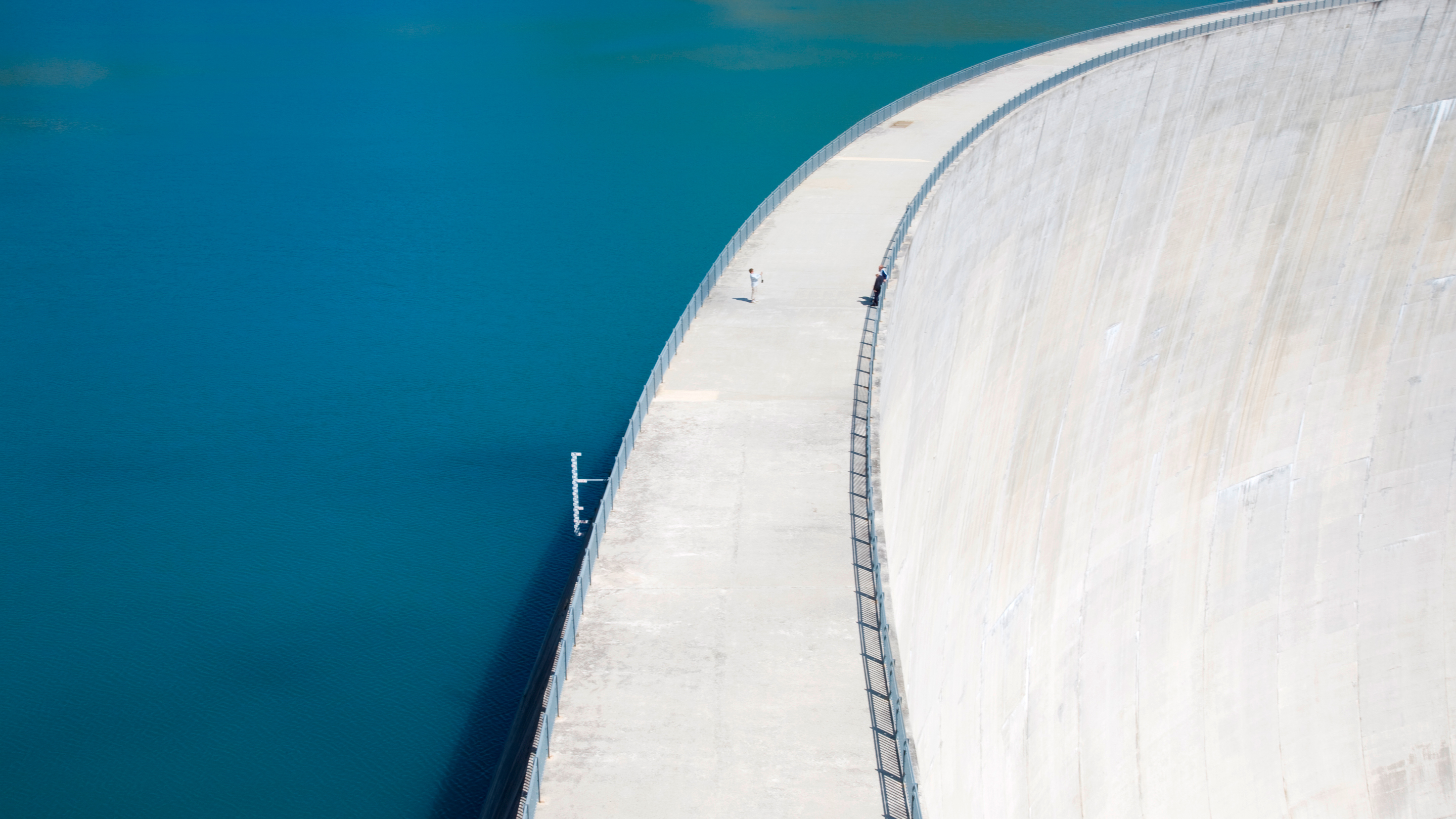 Energiestrategie 2050
Energiestrategie 2050
Szenario
Du wirst (als Experte/-in) eingeladener politischer Gast (also SprecherIn) oder Publikumsmitglied der Arena sein. 
Die Arena ist eine Diskussionssendung zu aktuellen wirtschaftlichen, innen- und gesellschaftspolitischen Themen. Das Thema eurer Arena wird die Energiestrategie 2050 sein.
Aufgabe
Informiere dich möglichst breit, indem du Informationen zur Energiestrategie 2050 (Ziele und Massnahmen) wie auch zu möglichen Gegenargumenten suchst und notierst. 
Mach dir möglichst viele Notizen für Pro-und Contra-Argumente in einem separaten Word-Dokument, welches du anschliessend ausdrucken und in die Sendung mitnehmen kannst.
Pro-Contra:  https://www.srf.ch/news/schweiz/abstimmungen/abstimmungen/energiestrategie/das-energiegesetz-pro-und-contra
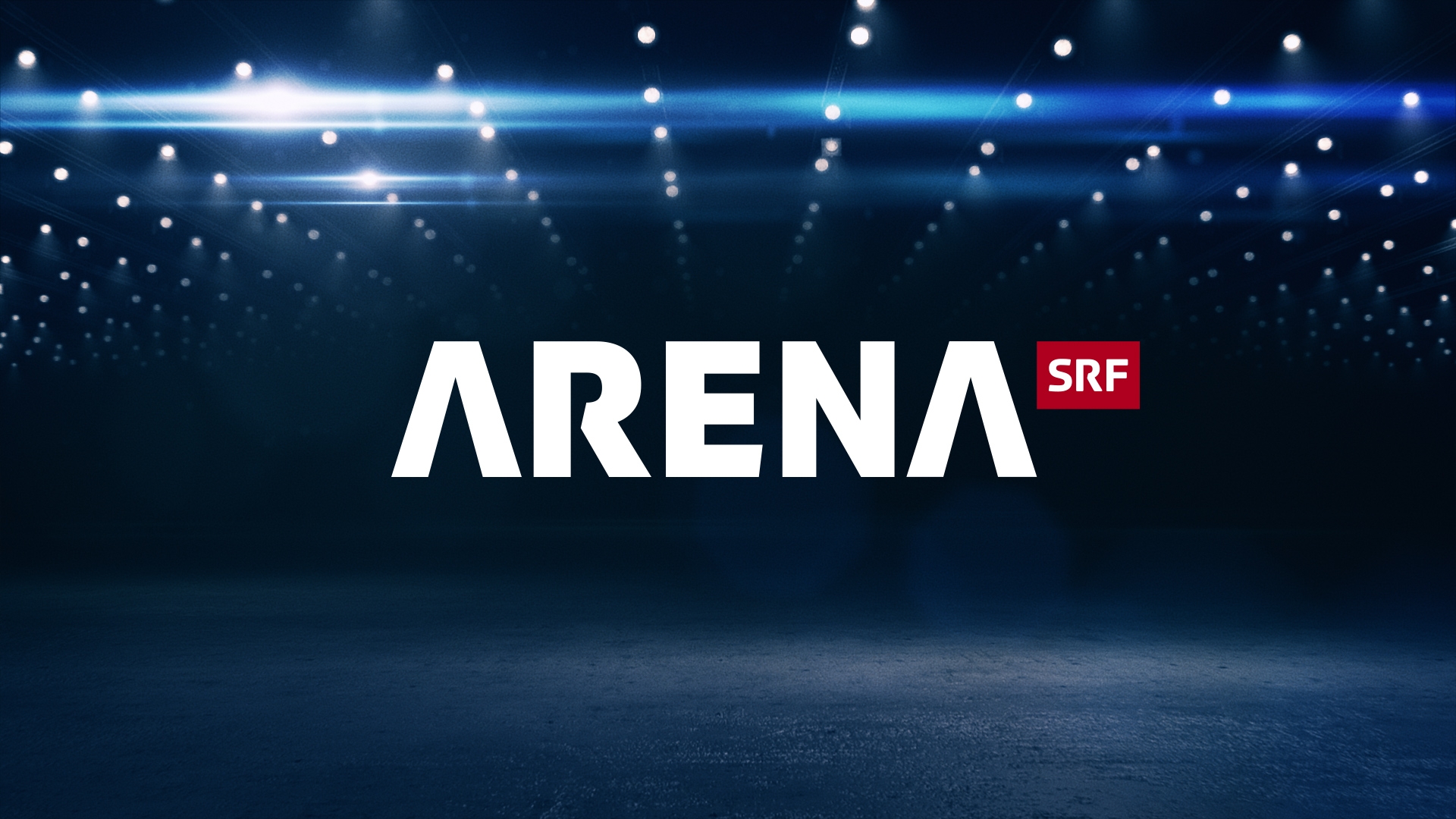 Action in der Klasse
Arena-Diskussion und anschliessend 
Volkabstimmung (geheim)
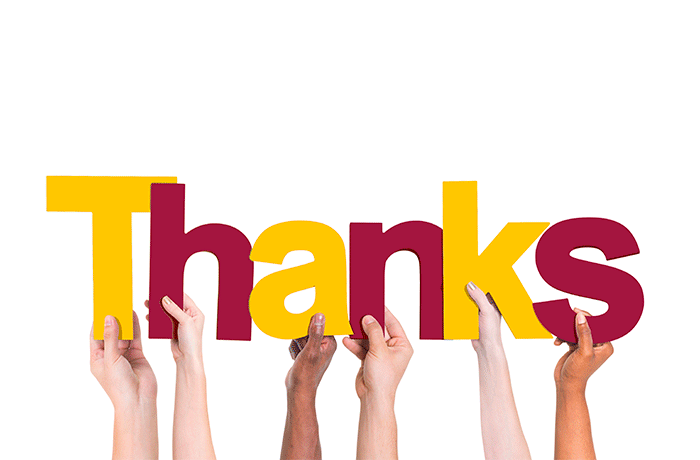